Základní suroviny průmyslové výroby
Materiál určený pro podporu předmětu Didaktika organické chemie
RNDr. Milada Teplá, Ph.D.
Ropa
je kapalina tvořená směsí:
plynných, 
kapalných a 
rozpuštěných tuhých uhlovodíků 
s příměsí neuhlovodíkových organických sloučenin a písku.
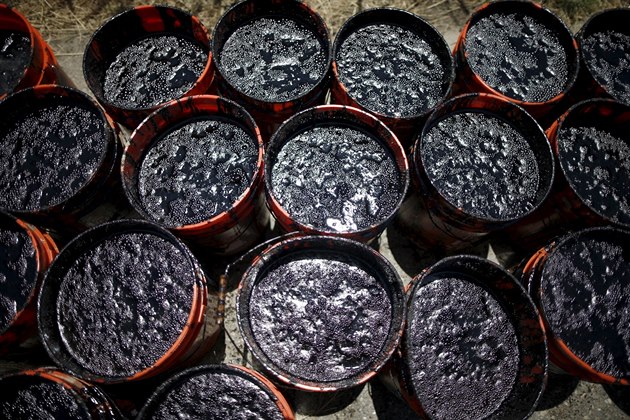 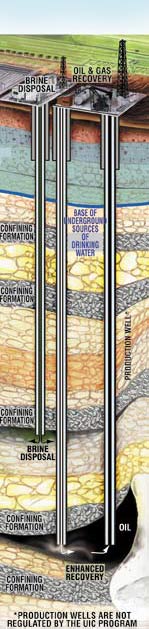 Ropa - těžba
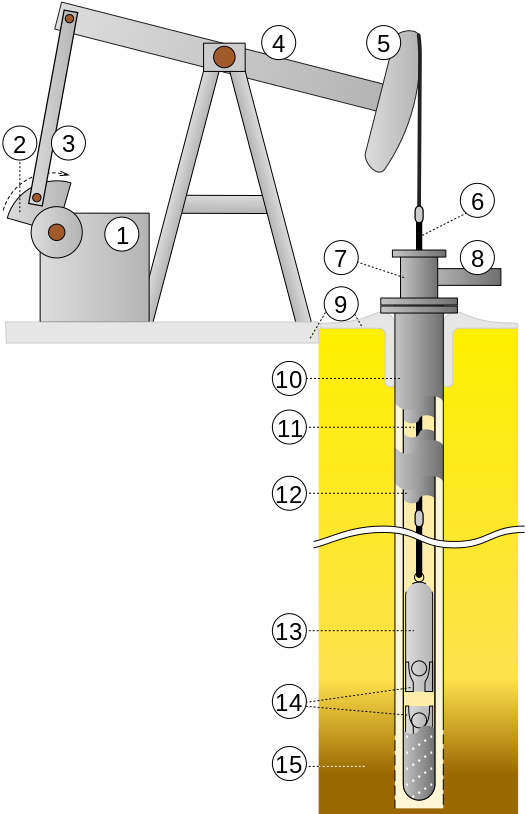 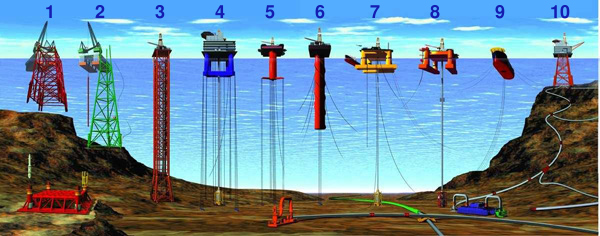 Koncepty těžebních systémů pro moře, od fixních platforem připevněným ke dnu, k plovoucím platformám, až k automatizovaným podmořským těžebním systémům.
Zpracování ropy
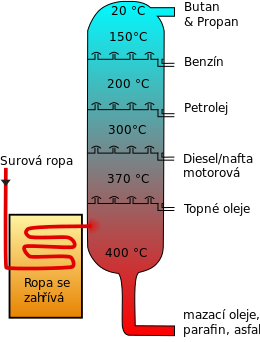 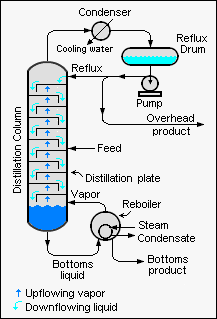 Zpracování ropy
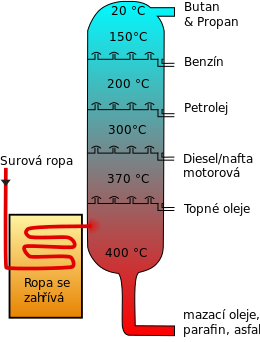 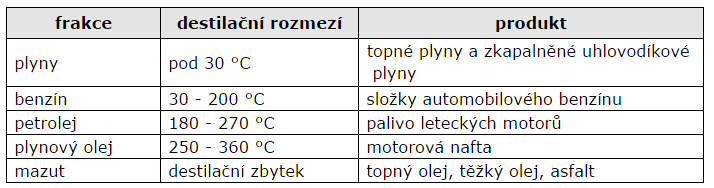 Frakční destilace – animace (anglicky):
https://www.youtube.com/watch?v=82KHGne2TOw
https://www.youtube.com/watch?v=Z6OyNB8V7Hc
https://www.youtube.com/watch?v=gYnGgre83CI&t=190s
https://www.youtube.com/watch?v=BaBMXgVBQKk
Produkce ropy
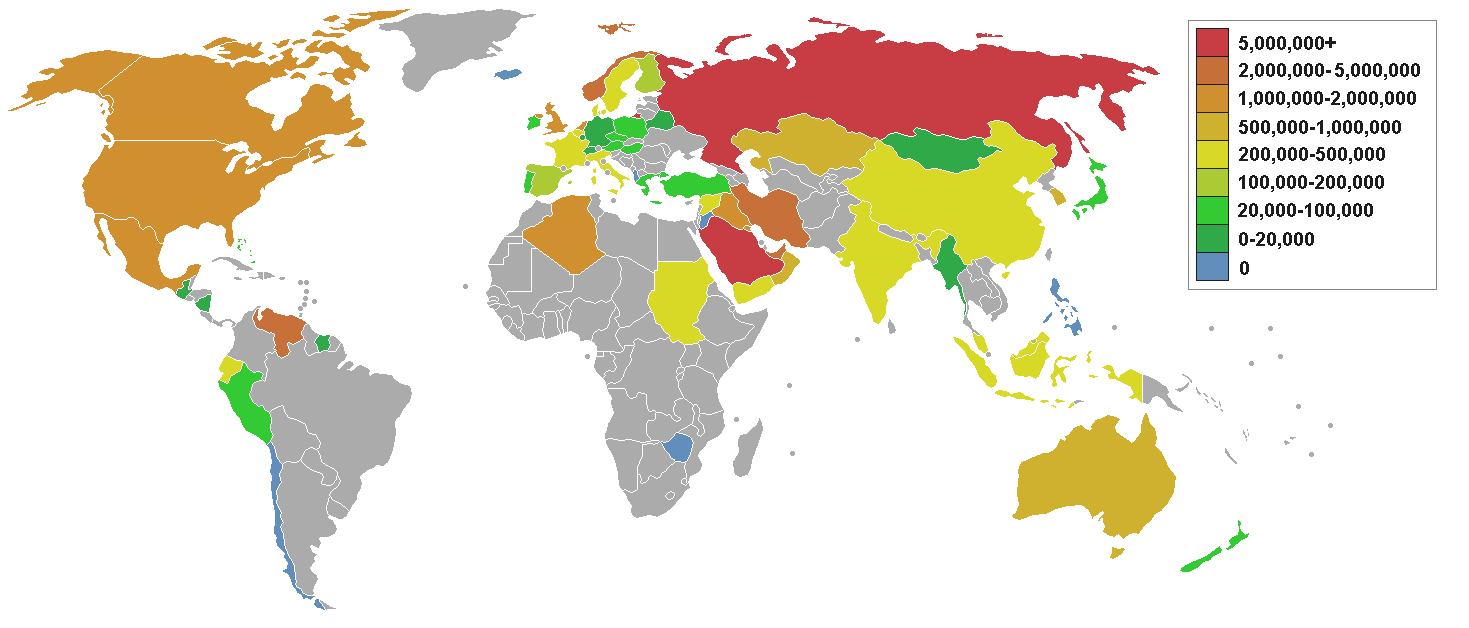 Ropná skvrna
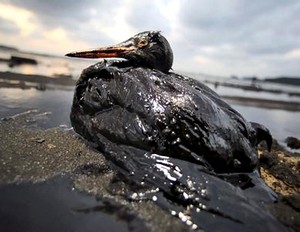 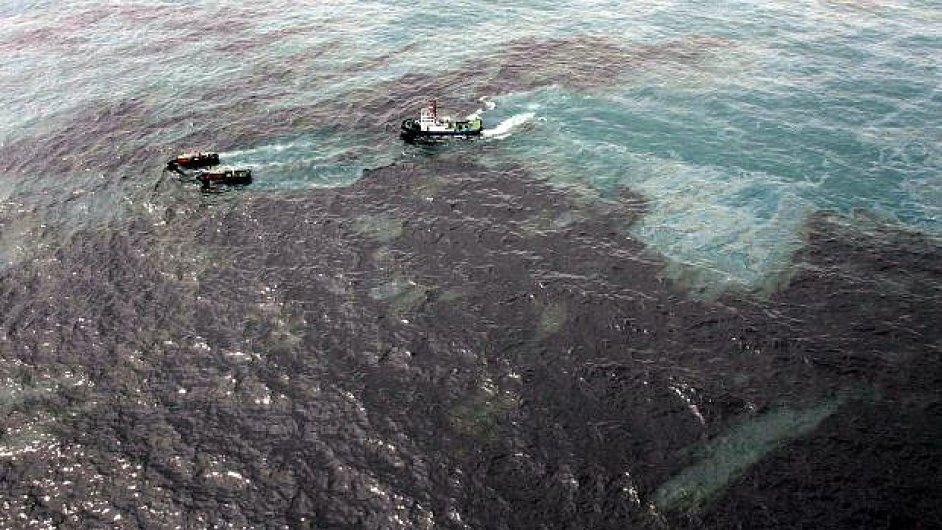 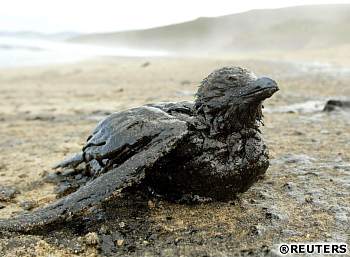 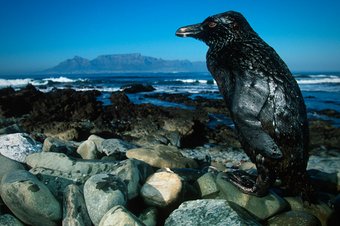 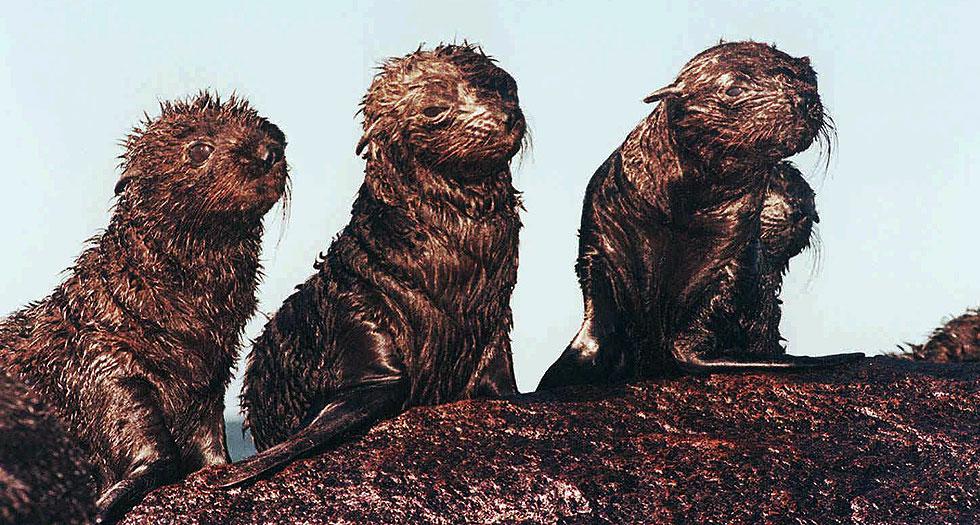 Mexický záliv
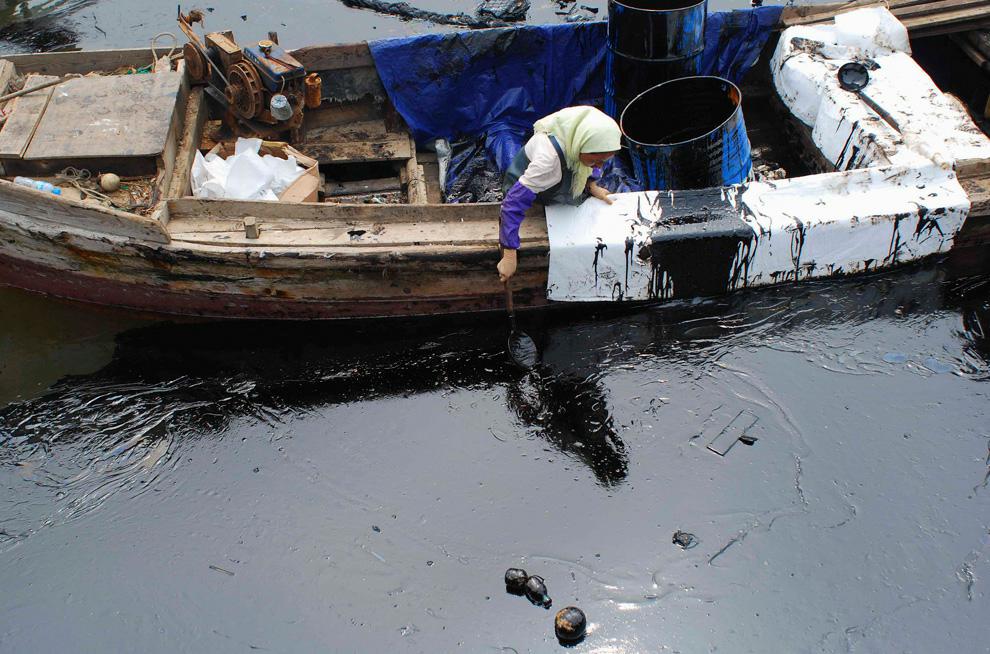 Ropa
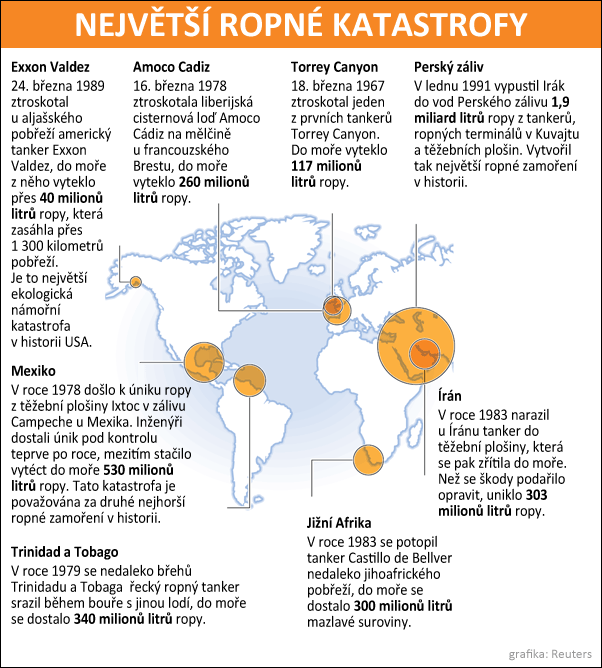 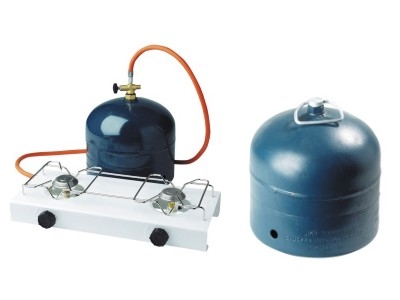 Palivo (propan-butan) – vařiče
Ropa
Chemická surovina
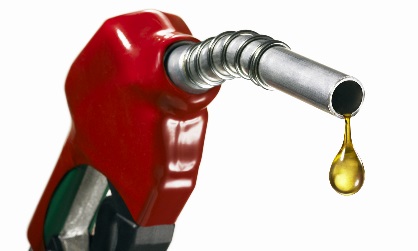 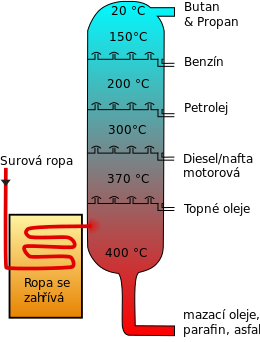 Lehký benzín (C5 – C7)
Ethylen
Střední benzín (C6 – C8)
2,2,4-trimethylpentan
reformování
Směs do spalovacích motorů (oktanové číslo)
Těžký benzín (C7 – C10)
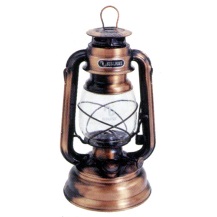 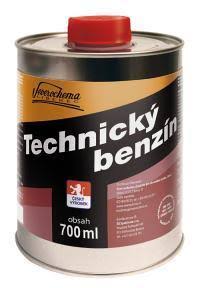 Technický benzín (rozpouštědlo)
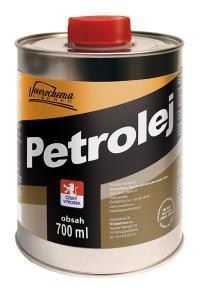 „Petrolejky“
Rozpouštědlo
krakování
ethylen 
propylen 
buten
Maziva a paliva
palivo pro letecké motory
Mazut - topivo
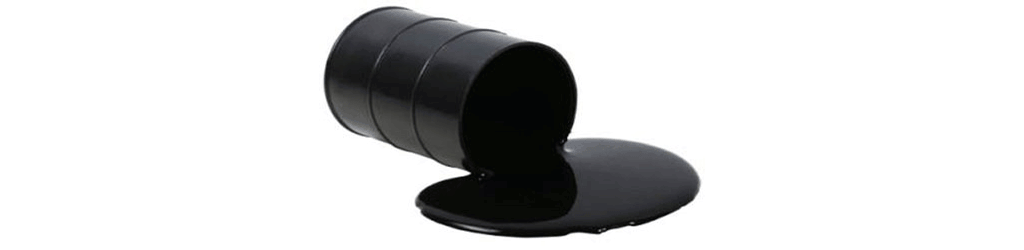 palivo pro dieselové motory
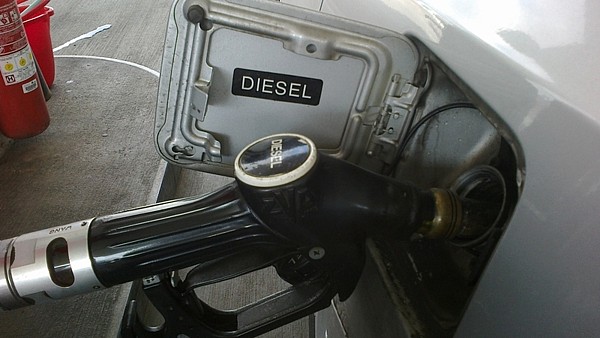 Parafin
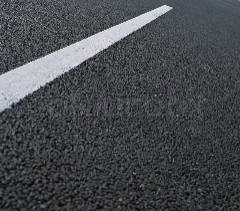 Asfalt
Zemní plyn
je směs plynných a těkavých n-alkanů CH4 - C4H10 
s příměsí plynů (H2, N2, CO2, H2S, He aj.), ropy, vody a písku.
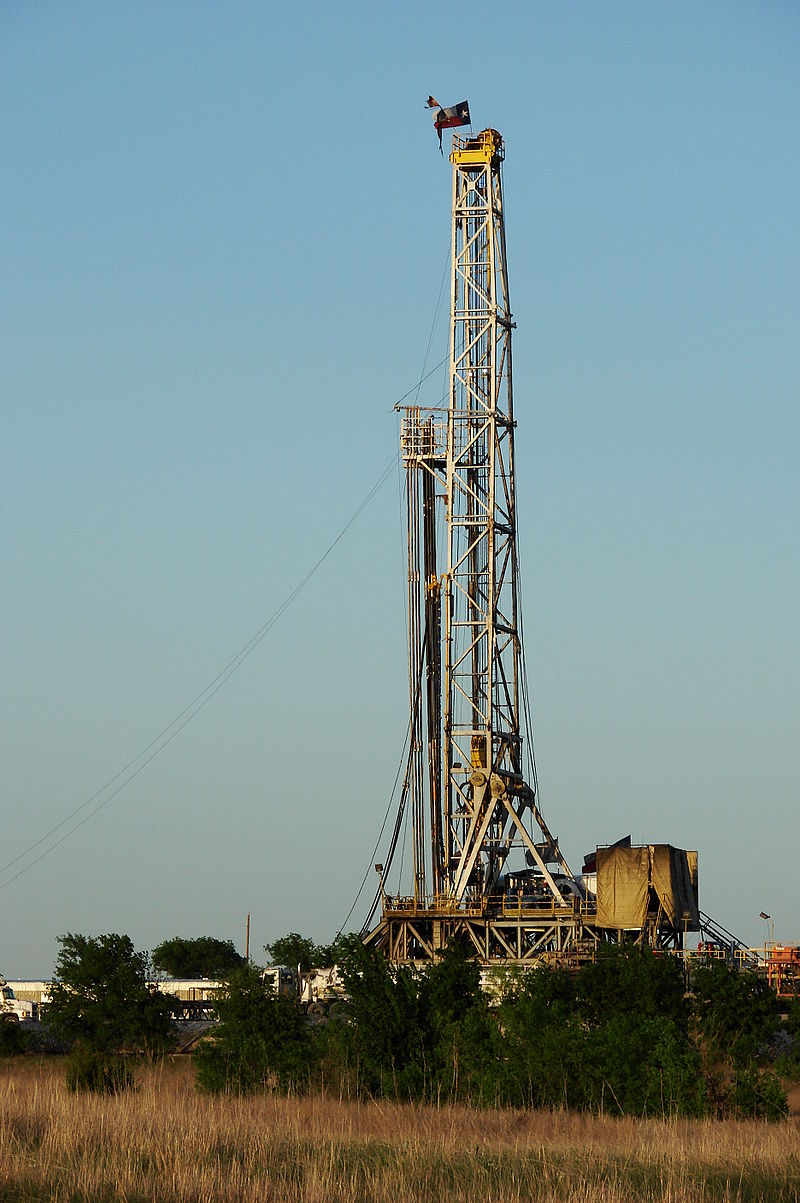 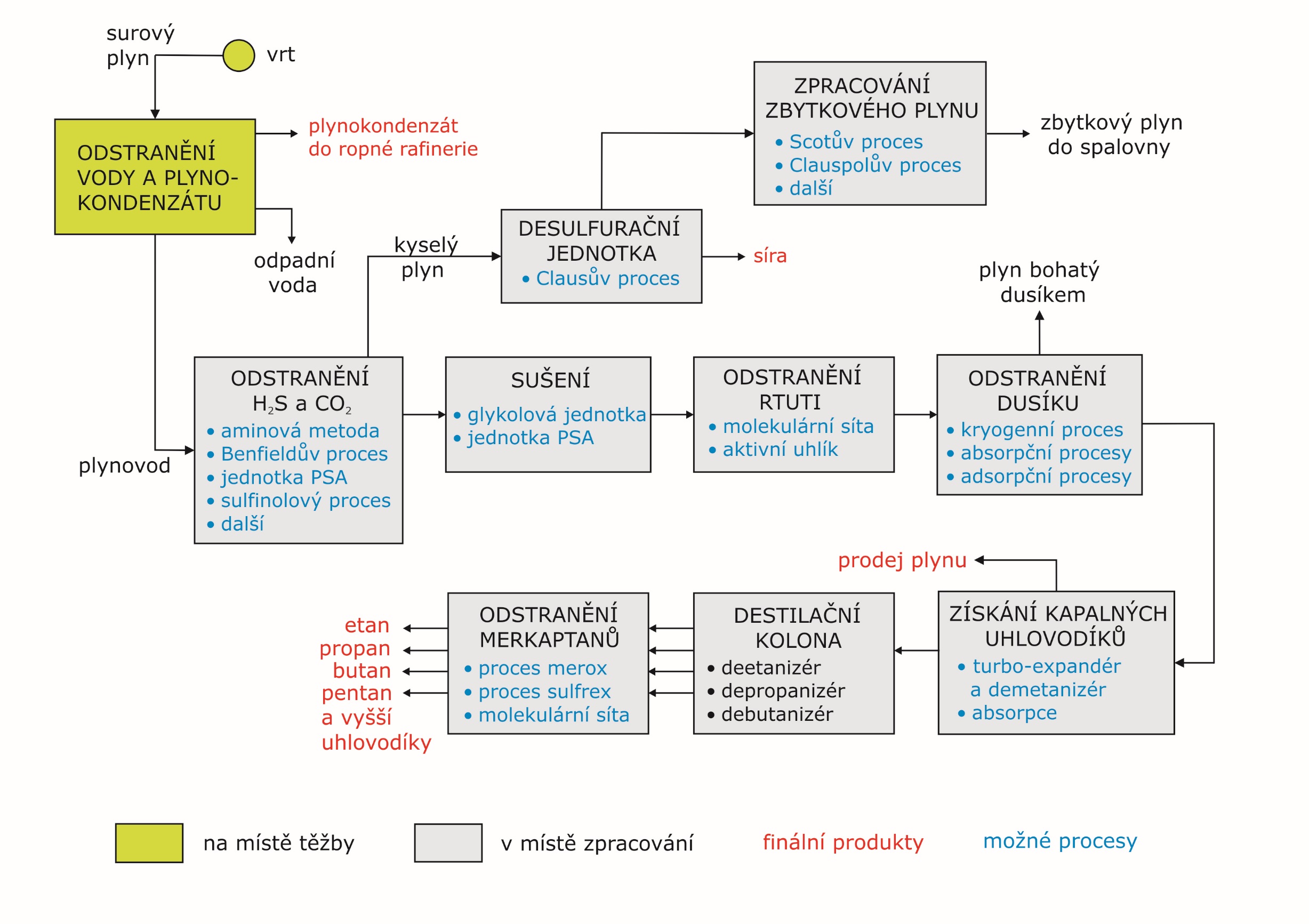 Zpracování
Zemního
plynu
Produkce zemního plynu
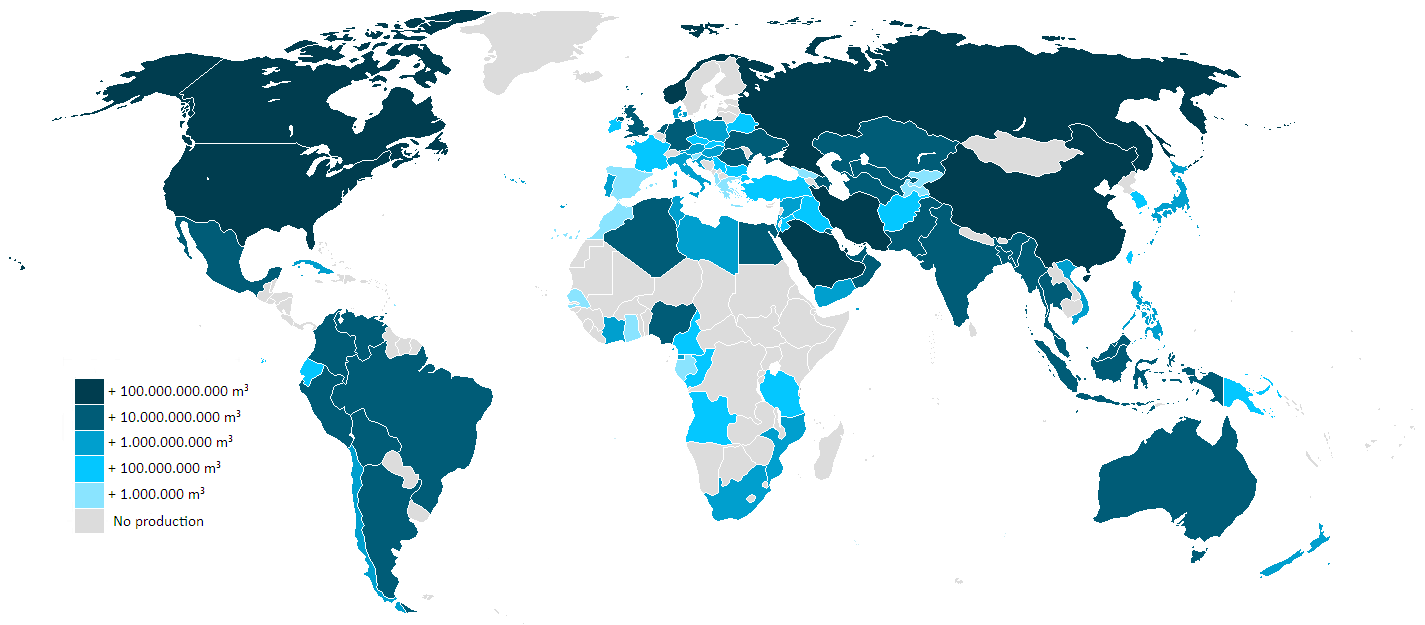 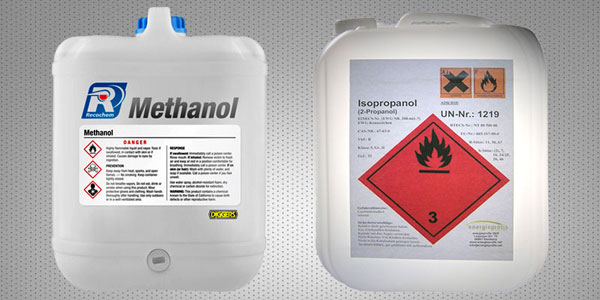 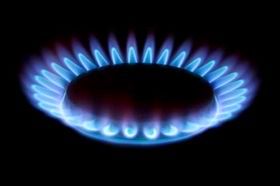 Palivo
Methanol
Zemní plyn
Syntézní plyn
Vodík
Amoniak
Chemická 
surovina
CH4
CH4 + H2O → CO + 3 H2
CO + H2O → CO2 + H2
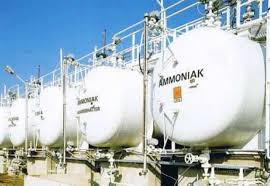 saze, C2H2, HCN, H2S
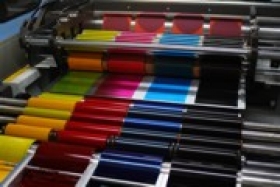 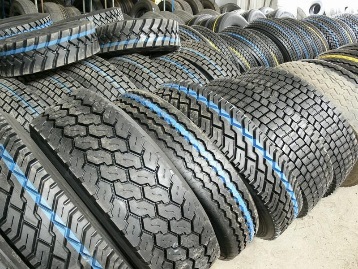 Polygrafický a gumárenský průmysl
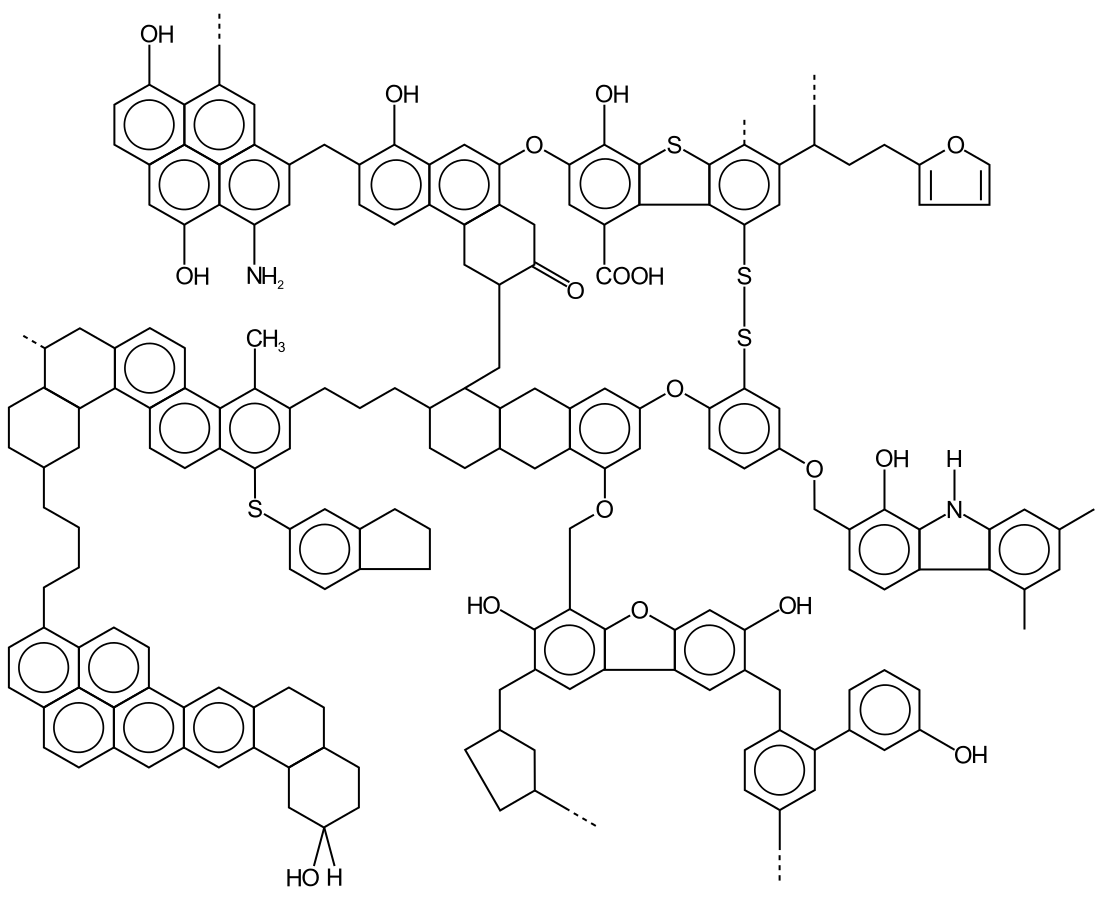 Uhlí
Po chemické stránce je uhlí makromolekulární polyaromatická látka. 
Z rostlinných zbytků obsahuje celulózu, hemicelulózy, pektinové látky, lignin aj.
Typické je přibližné složení:

rašelina - C50H60O20
hnědé uhlí - C60H60O12
černé uhlí - C70H50O7
antracit - C78H30O27
Produkce uhlí (r. 2005)
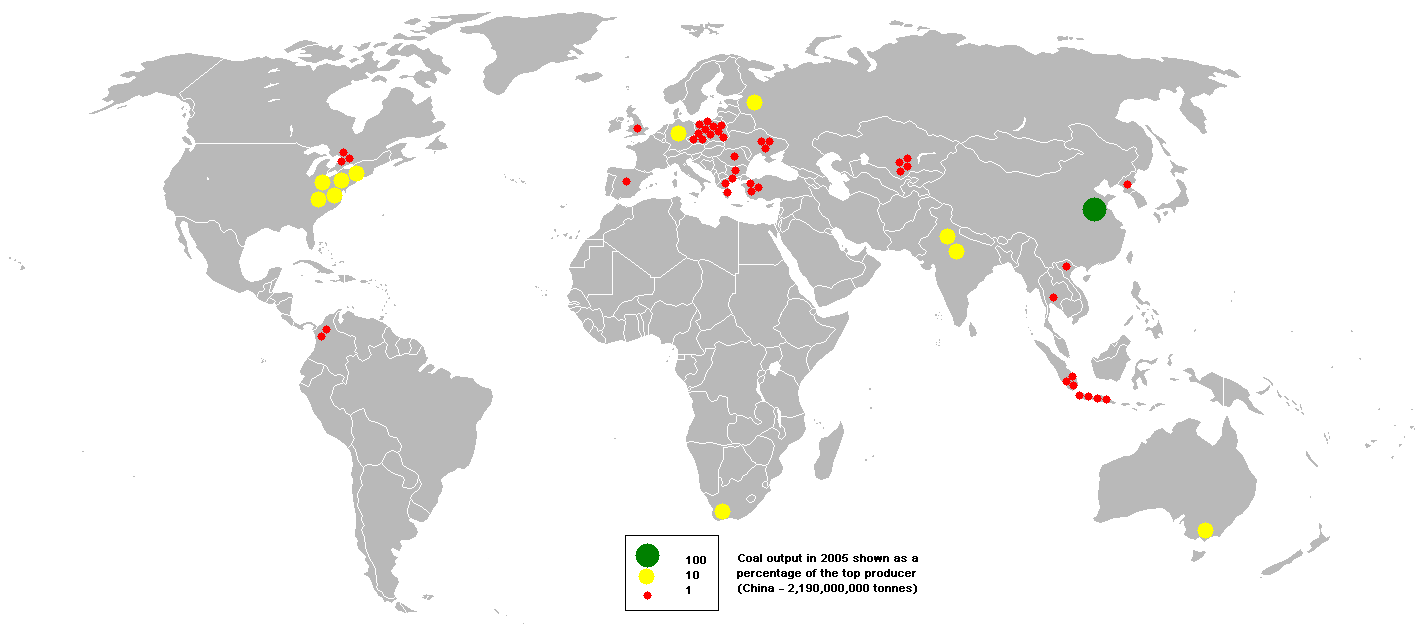 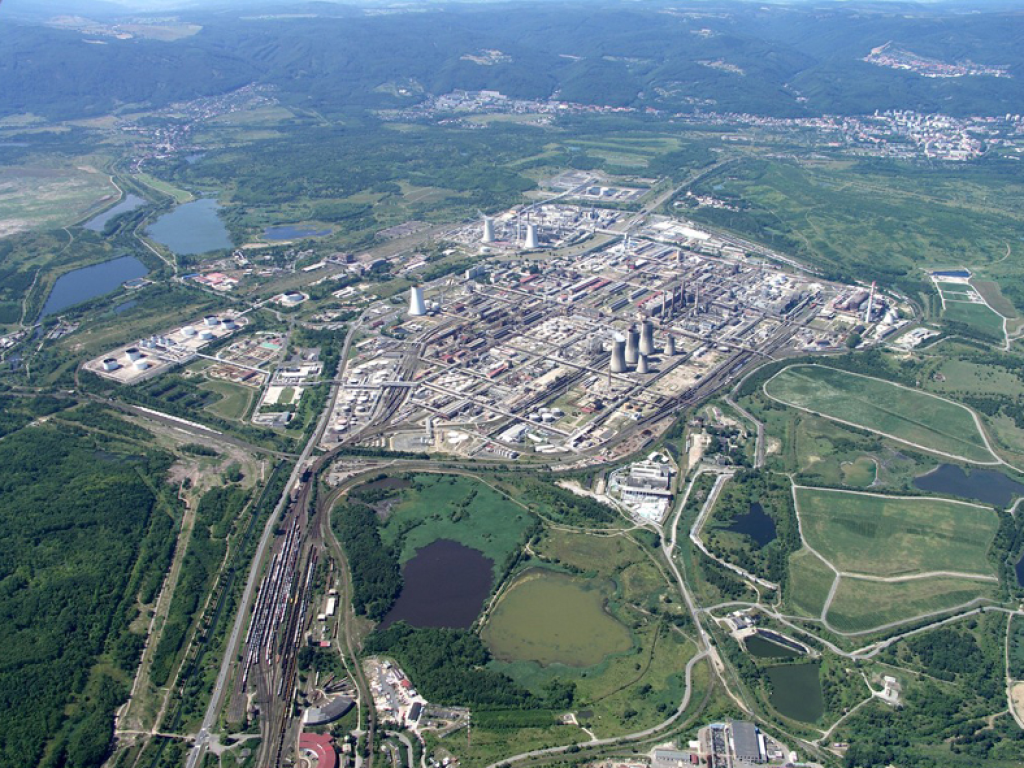 Chemopetrol Litvínov
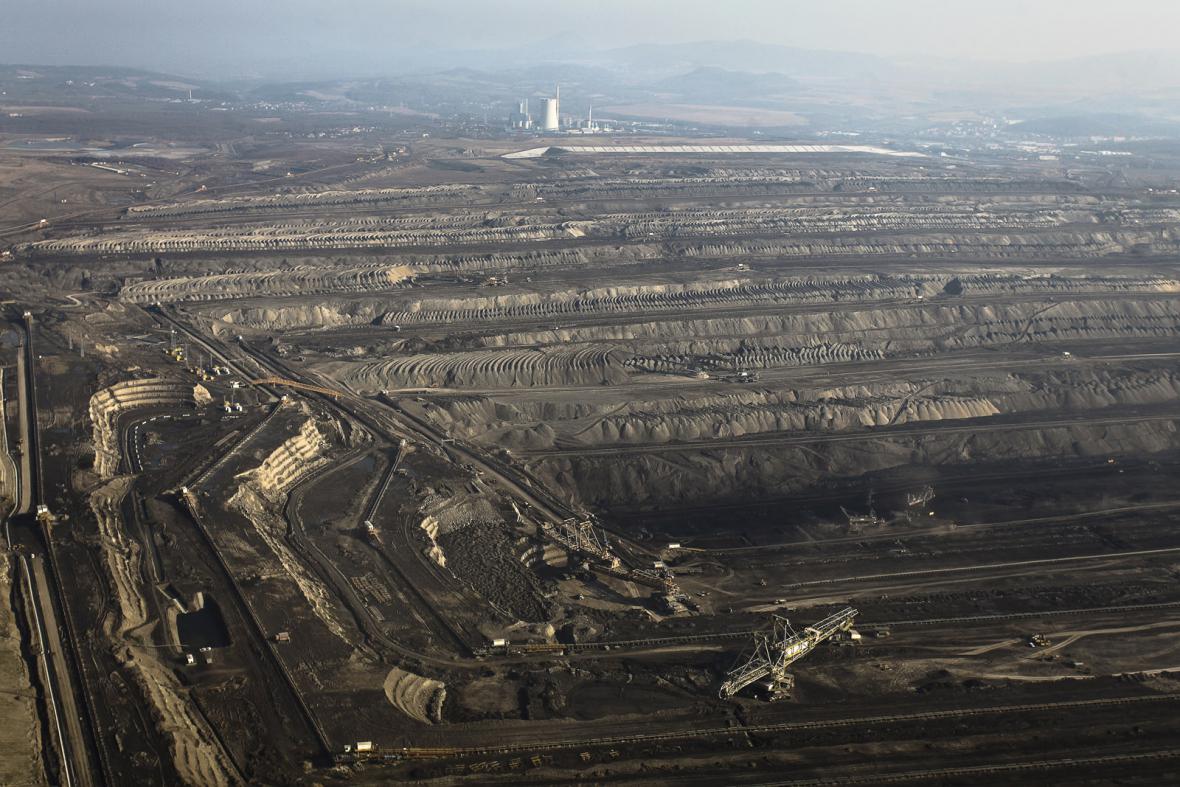 Těžba uhlí
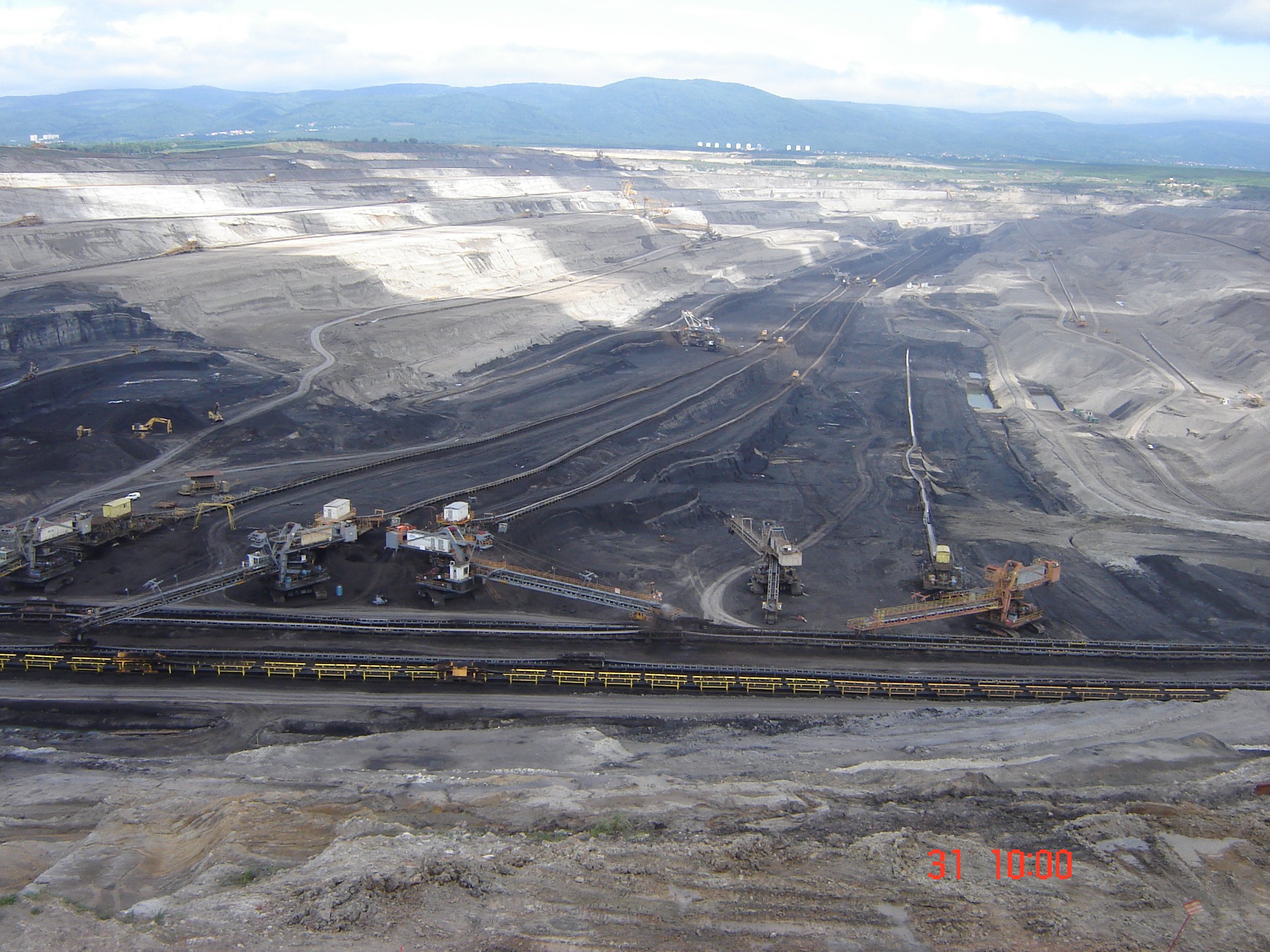 Těžba uhlí – povrchové doly Bílina
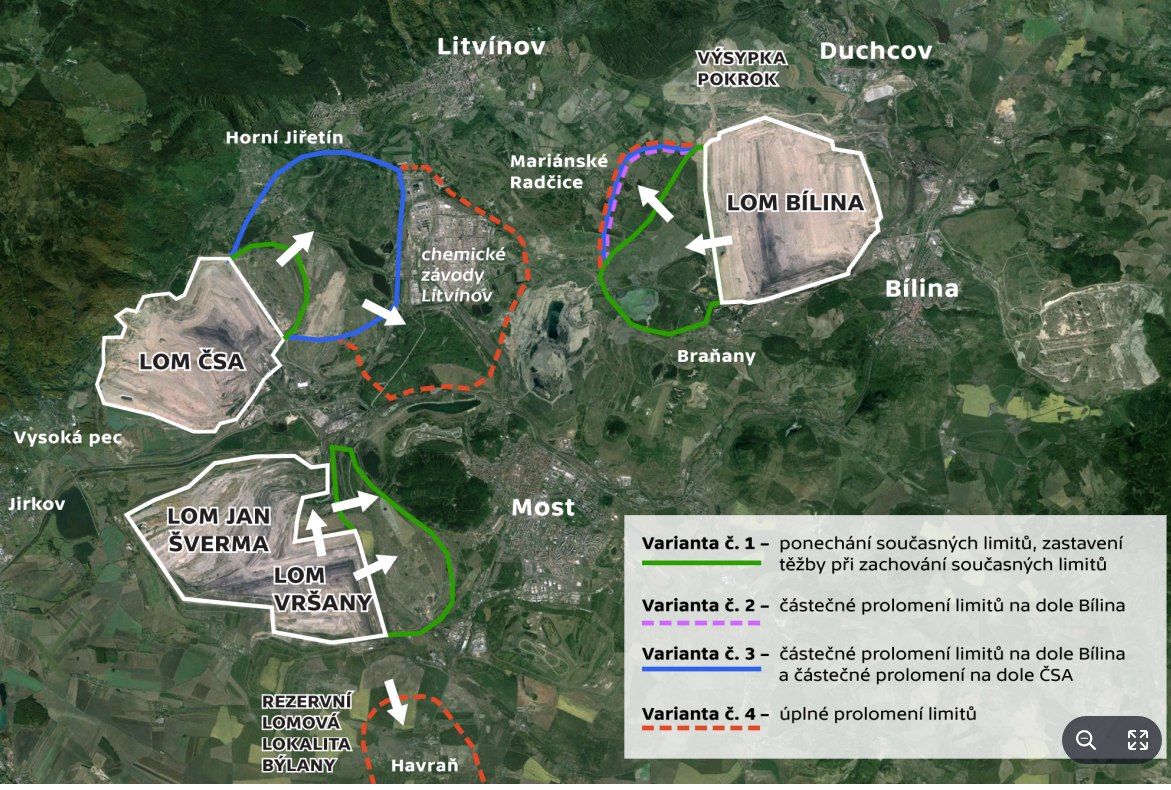 Těžba uhlí
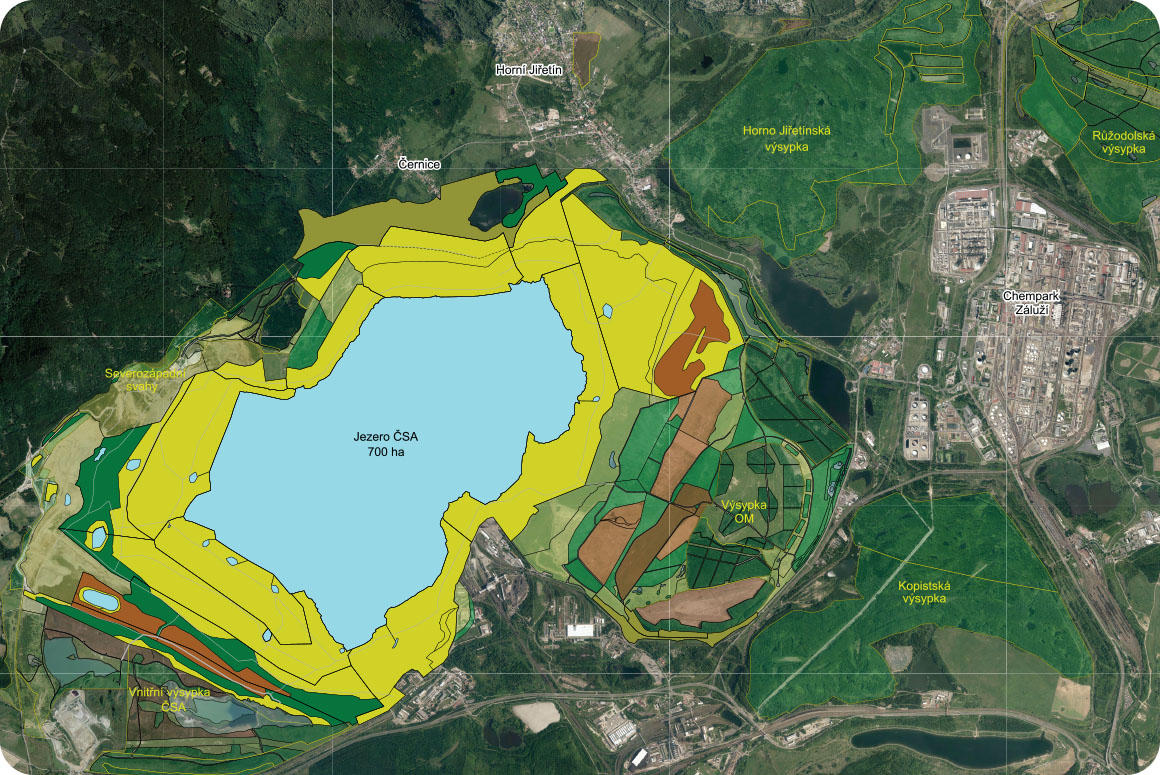 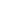 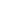 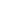 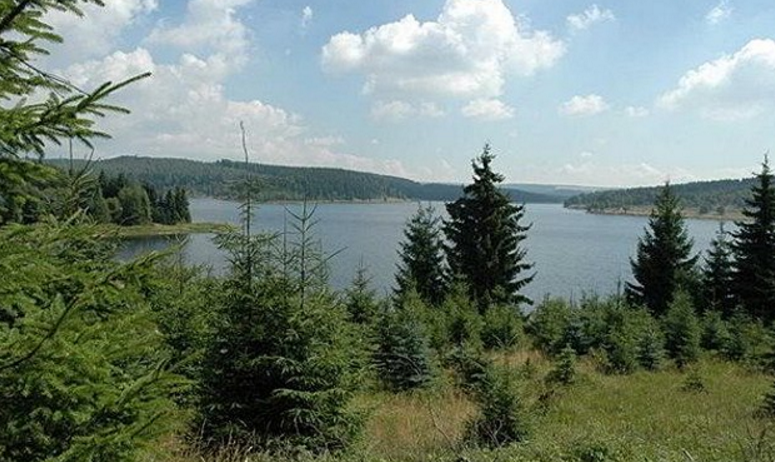 Fláje
Krušné hory z jiného úhlu
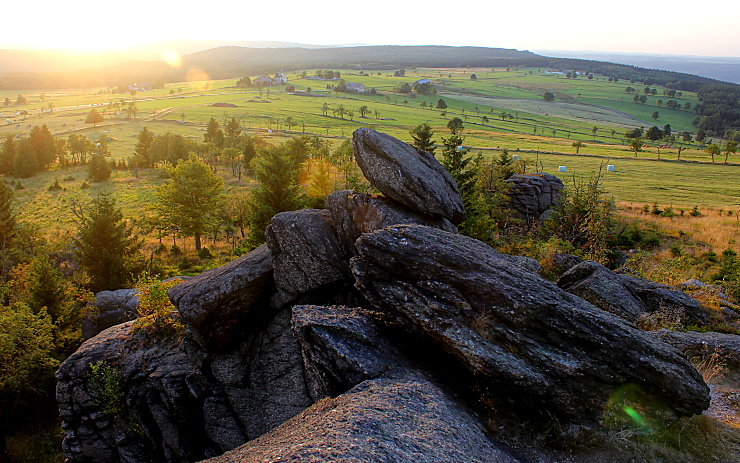 Malý Háj na Mostecku
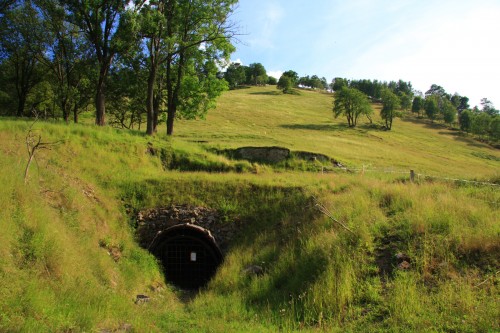 Hora sv. Kateřiny
Palivo 
výroba tepla a elektřiny. Při výrobě elektřiny se spaluje uhlí v kotli, kde se ohřívá voda na vodní páru, která roztáčí parní turbíny a elektrické generátory respektive alternátory.
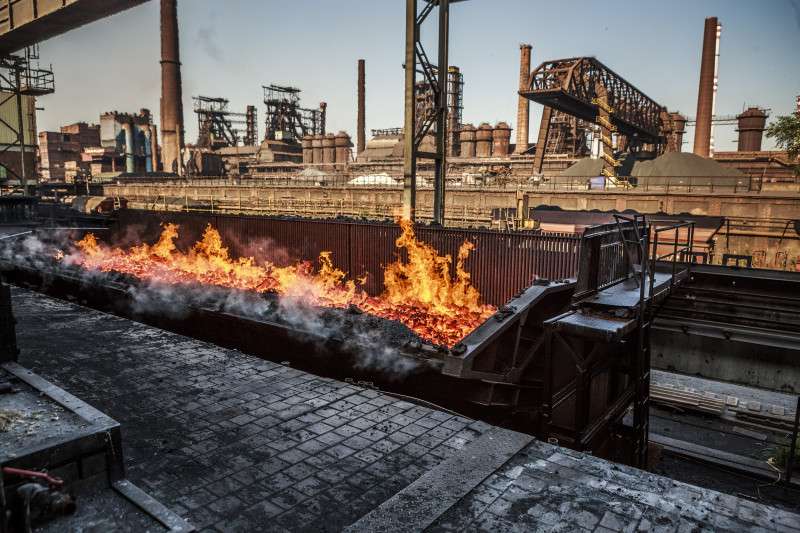 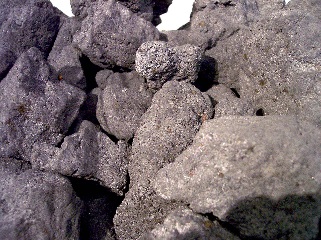 Koks (koksárny) 
pevný uhlíkatý zbytek.
Koks se používá jako palivo a jako redukční činidlo mj. ve vysoké peci.
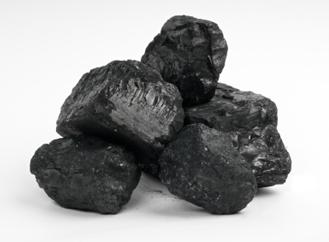 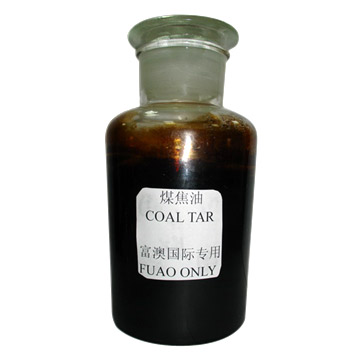 Fenoly
Uhlí
Stovky 
chemických 
surovin 
(destilace, izolace)
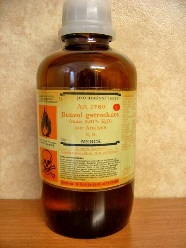 Areny
De
het
Heterocykly
karbonizace
Nepřístup vzduchu
Tepelný rozklad uhlí
Benzen
Těkavé 
areny
Karbonizační plyn = svítiplyn (plynárny) 
(65 % H2, 25 % methan, 5 % CO)
Toluen
Chemická 
surovina
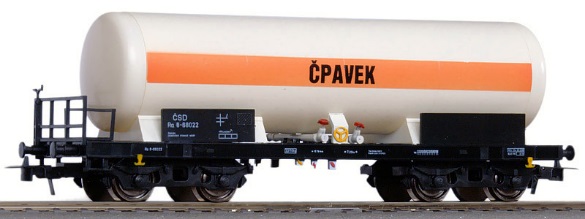 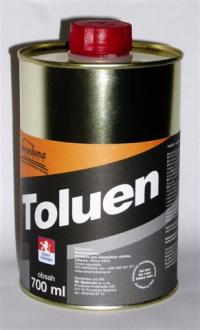 Sulfan, amoniak
výroba tepla a
 elektřiny
Při současném tempu spotřeby tyto zásoby vydrží na 122 let.
Generátorový plyn z uhlí (CO + H2)
Zplyňování
1000 °C, působení vzduchu a vodní páry
Vodní plyn z koksu (CO + H2)
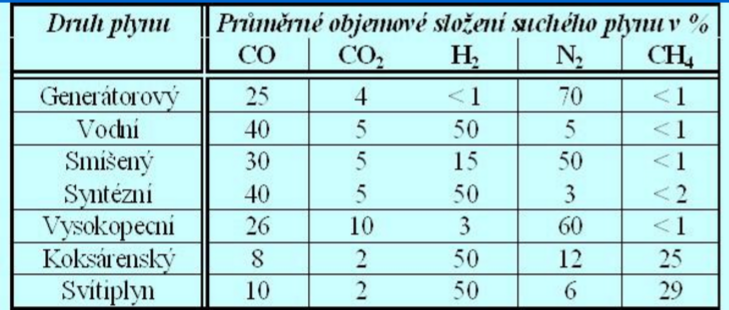 methan
Zemní 
plyn
Propan, butan, isobutan
Buta-1,3-dien
Methanol
Pentan, hexan (z petrolejové frakce)
Cyklohexan (z petrolejové frakce)
Ethylen (benzin. i petrol. frakce, krakování)
Ropa
Propylen (petrolejová frakce, krakování)
Acetylen
Benzen
Toluen
Dehet
Styren
Ethylbenzen
Isopropylbenzen
Xyleny
Naftalen
Pyridin
methan
Halogenidy methanu, C2H2, HCN, H2, saze
Zemní 
plyn
Propan, butan, isobutan
C3, C4: Halogenidy, alkoholy, aminy
Buta-1,3-dien
Methanol
Syntetické kaučuky
Pentan, hexan (z petrolejové frakce)
methylaminy
Cyklohexanol, cyklohexanon, cyklohexylamin
Cyklohexan (z petrolejové frakce)
Kyselina adipová, kaprolaktam
Ethylen (benzin. i petrol. frakce, krakování)
PE, ethanol, halogenidy C2, ethylenoxid, ethylenglykol
Ropa
Propylen (petrolejová frakce, krakování)
PP
Halogenidy, vinylchlorid, kyselina akrylová
Acetylen
Benzen
Chlorbenzen, nitrobenzen, 2,4-dinitrobenzen, Léčiva, barviva
Kumen
Toluen
Kyselina benzoová, benzaldehyd, benzylchlorid, TNT
Dehet a 
Karbon. 
plyn
Styren
Ethylbenzen
PS
Isopropylbenzen
Fenol, aceton
Xyleny
ftalanhydrid, kyselina tereftalová
Naftylamin
Barviva
Naftalen
Pyridin
PVC a další plasty
methan
Halogenidy methanu, C2H2, HCN, H2, saze
Zemní 
plyn
Propan, butan, isobutan
C3, C4: Halogenidy, alkoholy, aminy
Buta-1,3-dien
Methanol
Syntetické kaučuky
Pentan, hexan (z petrolejové frakce)
methylaminy
Cyklohexanol, cyklohexanon, cyklohexylamin
Cyklohexan (z petrolejové frakce)
Kyselina adipová, kaprolaktam
Ethylen (benzin. i petrol. frakce, krakování)
PE, ethanol, halogenidy C2, ethylenoxid, ethylenglykol
Ropa
Ethylendiamin
Propylen (petrolejová frakce, krakování)
PP
Anilin
Halogenidy, vinylchlorid, kyselina akrylová
PU
Acetylen
Benzen
Chlorbenzen, nitrobenzen, 2,4-dinitrobenzen, Léčiva, barviva
Kumen
Toluen
Kyselina benzoová, benzaldehyd, benzylchlorid, TNT
Dehet a 
karbon. 
plyn
Styren
Ethylbenzen
PS
Isopropylbenzen
Fenol, aceton
Kyselina ftalová
Xyleny
ftalanhydrid, kyselina tereftalová
Naftylamin
Barviva
Naftalen
Pyridin
PVC a další plasty
butanol
methan
Halogenidy methanu, C2H2, HCN, H2, saze
formaldehyd
Zemní 
plyn
Propan, butan, isobutan
C3, C4: Halogenidy, alkoholy, aminy
acetaldehyd
Buta-1,3-dien
Methanol
Syntetické kaučuky
aceton
ether
1,4-dioxan
Pentan, hexan (z petrolejové frakce)
methylaminy
Propan-2-ol, propanol
Cyklohexanol, cyklohexanon, cyklohexylamin
Nemrznoucí 
kapaliny
Cyklohexan (z petrolejové frakce)
vlákna
Kyselina adipová, kaprolaktam
Kosmetika,
Farmacie,
Potrav. pr.
ethylenglykol
Ethylen (benzin. i petrol. frakce, krakování)
PE, ethanol, halogenidy C2, ethylenoxid
Ropa
glycerol
Ethylendiamin
Propylen (petrolejová frakce, krakování)
PP
Nitroglycerol
Anilin
Halogenidy, vinylchlorid, kyselina akrylová
PU
Acetylen
Benzen
Chlorbenzen, nitrobenzen, 2,4-dinitrobenzen, Léčiva, barviva
Kumen
Toluen
Kyselina benzoová, benzaldehyd, benzylchlorid, TNT
Dehet a 
Karbon. 
plyn
Styren
Ethylbenzen
Plasty, syntetické pryskyřice, dezinfekce, barviva, atd.
PS
Kyselina pikrová (2,4,6-trinitrofenol)
Isopropylbenzen
Fenol, aceton
Plasty
Kyselina ftalová
Pryskyřice, estery
Xyleny
ftalanhydrid, kyselina tereftalová
Naftylamin
Barviva
Naftalen
naftoly
Barviva
Pyridin
PVC a další plasty
butanol
methan
Halogenidy methanu, C2H2, HCN, H2, saze
Plasty
formaldehyd
Zemní 
plyn
Kyselina octová
Propan, butan, isobutan
Acetanhydrid
C3, C4: Halogenidy, alkoholy, aminy
acetaldehyd
Laky, 
rozpouš.
Buta-1,3-dien
Butanol
Methanol
Syntetické kaučuky
ether
aceton
1,4-dioxan
Pentan, hexan (z petrolejové frakce)
methylaminy
Propan-2-ol, propanol
Cyklohexanol→ cyklohexanon, cyklohexylamin
Nemrznoucí 
kapaliny
Cyklohexan (z petrolejové frakce)
vlákna
Kyselina adipová, kaprolaktam
Kosmetika,
Farmacie,
Potrav. pr.
ethylenglykol
Ethylen (benzin. i petrol. frakce, krakování)
PE, ethanol, halogenidy C2, ethylenoxid
Ropa
glycerol
Ethylendiamin
Propylen (petrolejová frakce, krakování)
PP
Nitroglycerol
Anilin
Halogenidy, vinylchlorid, kyselina akrylová
PU
Acetylen
Benzen
Chlorbenzen, nitrobenzen, 2,4-dinitrobenzen, Léčiva, barviva
Plasty
Kys. maleinová
Barviva, léčiva, další aromat. Slouč.
Kumen
Maleinanhydrid
Toluen
Kyselina benzoová, benzaldehyd, benzylchlorid, TNT
Dehet a 
Karbon. 
plyn
Styren
Ethylbenzen
Plasty, syntetické pryskyřice, dezinfekce, barviva, atd.
PS
Kyselina pikrová (2,4,6-trinitrofenol)
Isopropylbenzen
Fenol, aceton
Plasty
Kyselina ftalová
Pryskyřice, estery
Xyleny
ftalanhydrid, kyselina tereftalová
Naftylamin
Barviva
Naftalen
naftoly
Barviva
Pyridin
Kyselina mravenčí
PVC a další plasty
butanol
methan
Halogenidy methanu, C2H2, HCN, H2, saze
Plasty
formaldehyd
Zemní 
plyn
Kyselina octová → octany
Propan, butan, isobutan
Acetanhydrid→ ethylacetát
C3, C4: Halogenidy, alkoholy, aminy
acetaldehyd
Laky, 
rozpouš.
Buta-1,3-dien
Butanol
Methanol
Syntetické kaučuky
ether
aceton
1,4-dioxan
Pentan, hexan (z petrolejové frakce)
methylaminy
Propan-2-ol, propanol
Cyklohexanol→ cyklohexanon, cyklohexylamin
Nemrznoucí 
kapaliny
Cyklohexan (z petrolejové frakce)
vlákna
Kyselina adipová, kaprolaktam
nilon
Kosmetika,
Farmacie,
Potrav. pr.
ethylenglykol
Ethylen (benzin. i petrol. frakce, krakování)
PE, ethanol, halogenidy C2, ethylenoxid
Ropa
glycerol
Ethylendiamin
Propylen (petrolejová frakce, krakování)
PP
Nitroglycerol
Anilin
Polyakrylové plasty, 
Polyakrylát
Estery → Zubní protézy
Halogenidy, vinylchlorid, kyselina akrylová (propenová)
Acetylen
PU
Benzen
Chlorbenzen, nitrobenzen, 2,4-dinitrobenzen, Léčiva, barviva
Akylonitril → Vlákna
Plasty
Kys. maleinová
Barviva, léčiva, další aromat. Slouč.
Kumen
Maleinanhydrid
Toluen
Kyselina benzoová, benzaldehyd, benzylchlorid, TNT
Konzervant, antioxidant
Dehet a 
Karbon. 
plyn
Styren
Ethylbenzen
Plasty, syntetické pryskyřice, dezinfekce, barviva, atd.
PS
Kyselina pikrová (2,4,6-trinitrofenol)
Pryskyřice, estery
Isopropylbenzen
Fenol, aceton
Plasty
Kyselina ftalová
Kyselina ftalová
Pryskyřice
Xyleny
ftalanhydrid, kyselina tereftalová
ftalanhydrid, kyselina tereftalová
Tesil
Estery → 
změkčovadlo plastů
Naftylamin
Barviva
Naftalen
naftoly
Barviva
Pyridin
Použitá literatura

Wikipedie

http://geologie.vsb.cz/loziska/suroviny/vyuziti_ropy.html

Pacák, Jak porozumět organické chemii.

Dopita, M., Havlena, V., Pešek, J.: Ložiska fosilních paliv. Praha: SNTL, 1985. 264 s.

Hrdina, R., Machalický, O.: Uhlíkaté suroviny a jejich zpracování [online]. Katedra technologie organických látek, Chemicko-technologická fakulta, Univerzita Pardubice, 2002 [cit. 2007-03-11]. PDF formát. Dostupný z www: <URL: http://www.upce.cz/priloha/ktol-csuroviny>

Jovlevová, J. (tisková mluvčí Paramo, a.s.). Ústní sdělelní. Pardubice, dne 26. listopadu 2007.

Mleziva, J., Šňupárek, J.: Polymery - výroba, struktura, vlastnosti, využití. 2. přeprac, vyd. Praha: Sobotáles, 2000. 544 s.

Ney, R., Smakowski, T. (red.): Bilans Gospodarki Surowcami Mineralnymi Polski i Świata 1999-2003. Krakow: Pracownia Polityki Surowcowej, 2005. 1023 s.

Ptáček, L. et al.: Nauka o materiálu II. 2. opr a rozš. vyd. Brno: Akademické nakladatelství CERM, 2002. 392 s.

Raab, M.: Materiály a člověk. Praha: Encyklopedický dům, 1999. 228 s.

Wiseman, P.: Základy petrochemie. Praha: SNTL, 1988. 264 s.